以適當科技與風險評估的角度來看核能系統
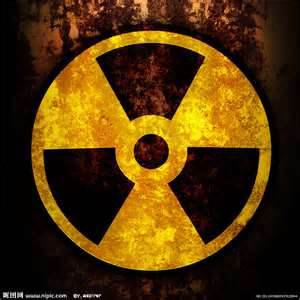 班級 : 車輛三甲
學號 : 49915066	
姓名 : 黃國晉
指導老師 : 林聰益
前言
隨著生活品質的改變，我們的生活已經和電完全離不開了。
台灣自產能源缺乏，98%以上的能源仰賴進口，為了確保國家安全，必須分散能源種類以及分散進口地區；在這個原則下，我國採用水力、燃煤、燃油、燃氣、核能、風力、地熱、燃垃圾、、、等發電方式。就發電成本而言，核能是最有競爭力的發電方式，
但伴隨而來的，是核能發電所帶來的問題，這是不容忽視，也是迫在眉睫的問題。
核能發電的原理
鈾-235被中子撞擊而分裂成兩個不同的原子核，或是被撞擊而融合時，都會釋放出能量，這種由於物質的質能改變而得到的能源，即是「核能」。
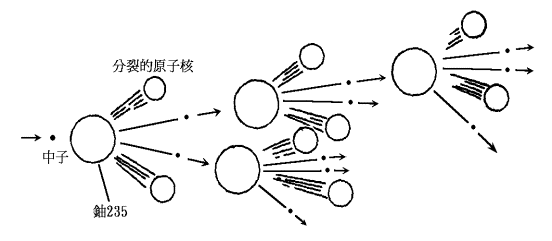 我國2008年發電概況
核能的優點
核能優點(1)減少依賴化石燃料 
(2)祇需小量原料 
(3)鈾礦蘊藏量足夠長期使用 
(4)運作成本較低（約為火力發電三分之一）
(5)核能發電不像化石燃料發電那樣排放巨量的污染物質到大氣中，因此核能發電不會造成空氣污染。 
(6)的成本中，燃料費用所佔的比例較低，核能發電的成本較不易受到國際經濟情勢影響，故發電成本較其他發電方法為穩定。
核能的缺點
1.放射性燃料的處理問題 
2.需高度安全警衛 
3.廠區周圍要限制人口密度 
4.除役時間長，難供其他用途 
5.環境生態污染及古蹟破壞
核能災害
車諾比核電廠事故（1986年4月26日發生於蘇聯烏克蘭）

福島第一核電站事故（2011年3月11日發生於日本福島縣）

克什特姆核廢料爆炸事故（1957年9月29日發生於蘇聯俄羅斯車里雅賓斯克州奧焦爾斯克）

溫斯喬火災（1957年發生於英國）
戈亞尼亞醫療輻射事故（1987年發生於巴西戈亞斯）

三哩島核事故（1979年3月29日發生於美國賓州）

東海村JCO臨界事故（1999年9月30日發生於日本茨城縣）

塞拉菲爾德核電廠事件（1955年至1979年發生於英國）
福島第二核電廠：第一、二、四號機組（2011年3月11發生於日本福島縣）

葛雷夫蘭核電廠事件（2009年發生於法國諾爾省）

大亞灣核電廠事件（2010年10月23日發生於中華人民共和國廣東省）

科斯克核電廠事件（2008年發生於斯洛維尼亞）
結論
核能，是這世界上很特別的能源、是二次大戰後的新興能源，核能的優點是乾淨、價格便宜、不排放溫室氣體；但是興建核能電廠需要龐大資金，並且核分裂後的高放射性燃料更需特別的處理，還有核能的安全性也是長久以來人們所關切的。因此，對於是否需要核能發電，至今仍是爭論不休。
我對於核能的看法是，現在人類過度依賴這種能源，核能可以省大量的電費是很多人喜歡的原因之一，造成的汙染也沒有石化工業嚴重，但萬一發生汙染，也一定是一發不可收拾的。
參考資料
http://tw.knowledge.yahoo.com/question/question?qid=1511032309190
http://zh.wikipedia.org/zh-tw/%E8%BB%8A%E8%AB%BE%E6%AF%94
http://zh.wikipedia.org/wiki/%E5%9C%8B%E9%9A%9B%E6%A0%B8%E4%BA%8B%E4%BB%B6%E5%88%86%E7%B4%9A%E8%A1%A8
http://zh.wikipedia.org/wiki/%E4%B8%89%E5%93%A9%E5%B2%9B%E6%A0%B8%E6%B3%84%E6%BC%8F%E4%BA%8B%E6%95%85